ASIOINTI
ASIOINTI
kahvila  							  s.3
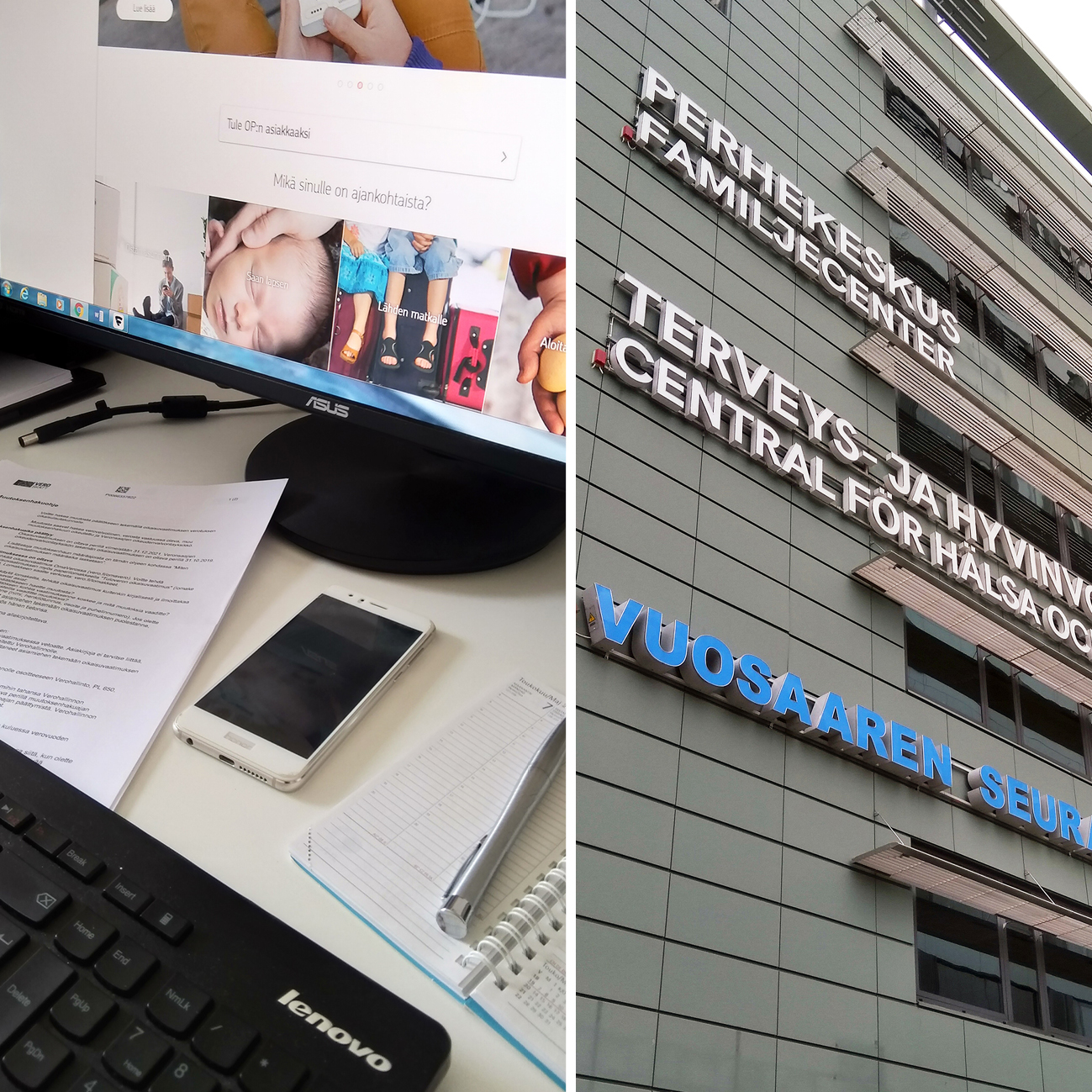 Pankki, Kela, Terveyskeskus			           s. 4
Sopimukset, henkilöllisyys, verkkoasiointi	 s. 5
Haluaisin varata ajan.
Voisitko sanoa uudestaan.
Haluaisin ostaa sen.
Se on liian kallis
Et ymmärtänyt minua oikein.
1
kahvila
kauppa
etsiä
kahvi
voileipä
lasi
ostaa
lompakko
sovittaa
tee
sämpylä
muki
maksaa
raha
palauttaa
kaakao
croisant
lautanen
kassa
pankkikortti
jonottaa
limonadi
piirakka
lusikka
itsepalvelukassa
etukortti
varata
pillimehu
haarukka
myyjä
automaatti
valita
pulla
veitsi
ostoskärry
vertailla
kakkupala
tarjotin
ostoskori
Info-piste
leivos
pilli
muovikassi
viineri
servetti
kestokassi
munkki
paperikassi
keksi
suklaa
2
3
kela
sopimukset
henkilöllisyys
verkkoasiointi
terveyskeskus
pankki
soittaa
varata aika
sähkösopimus
passi
tunnistautuminen
pankkitili
perua aika
varata aika
puhelinliittymä
henkilökortti
mobiilivarmenne
avata
laboratorio
sähköinen asiointi
internetyhteys
ajokortti
ajanvaraus
sulkea
röntgen
vakuutukset
Kela-kortti
verkkokauppa
verkkopankki
toimeentulotuki
lääkäri
verkkopankkitunnukset
asumistuki
terveyden-hoitaja
hoitotuki
nostaa rahaa
kuntoutus-hakemus
hammaslääkäri
tallettaa
fysioterapeutti
maksaa lasku
tulkkipalvelu-päätös
sijoittaa
säästää
siirtää rahaa
4
5